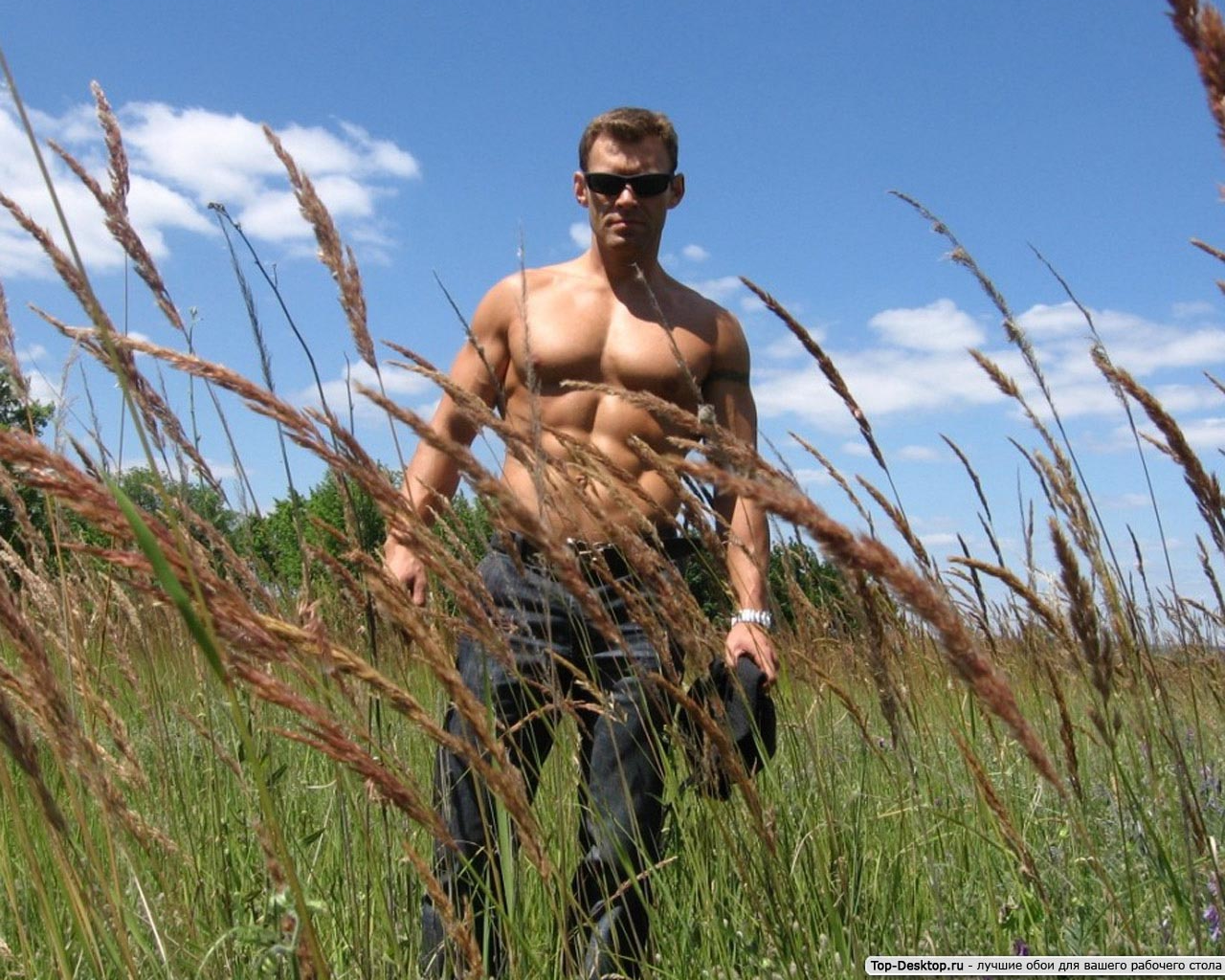 2.3. Відкриття власної справи в агробізнесі
Мотиваційна модель підприємництва
Основні чинники мотивації до підприємництва
(за матеріалами спеціального опитування підприємців Львівщини)
► гроші та прибутки;

► прагнення до незалежності;

► матеріальний достаток;

► небажання працювати за наймом;

► прагнення до самооцінки;

► незадоволення із суспільної позиції;

► нездатність до рутинної роботи;

► сімейні та родинні традиції;

► непередбачені обставини;

► приклад друзів;

► заздрощі;

► безробіття;

► оригінальні ідеї та винаходи;

► наявність вільних фінансів;

► бажання згуртувати «команду» однодумців;

► прагнення до самовиявлення;

► сімейні конфлікти;

► егоїзм;

► «пошук себе»;

► політичні інтереси;

► моральне задоволення;

► прагнення бути серед «своїх» (ангіляція);

► безвихідь;

► суспільний тиск.
Організаційно-підготовчі заходи і підготовка до реєстрації
Основні організаційно-підготовчі заходи такі:

► вироблення підприємницької ідеї (наміру);
► опрацювання та експертне оцінювання підприємницької ідеї;
► підбір (уявний) складових підприємництва (люди, продукт, ринок, фінанси, партнери тощо);
► розроблення установчих документів та державна реєстрація;
► розроблення бізнес-плану або іншого плану діяльності та способів (варіантів) реалізації їх.
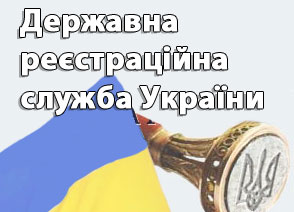 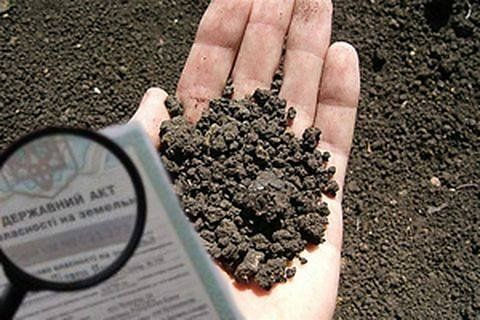 Установчі  документи підприємств
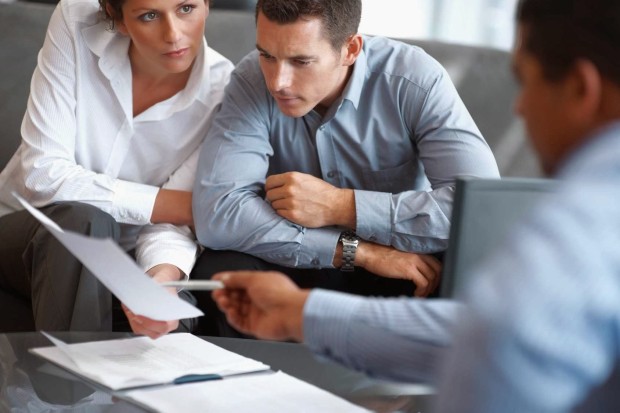 У статуті слід передбачити такі розділи:


► загальні положення;

► мета та завдання діяльності;

► функції та види діяльності;

► утворення і використання коштів і майна підприємства;

► управління;

► засновники, їхні права та обов’язки;

► звітність та контроль;

► створення та використання фондів;

► виробнича, комерційна та зовнішньоекономічна            діяльність;

► повноваження трудового колективу;

► реорганізація і ліквідація. 






В установчому договорі передбачають такі розділи:

1. Предмет угоди засновників:

► термін дії та мета створення підприємства;

► дочірні підприємства, філіали, представництва, участь в об’єднаннях;

► права засновників із зазначенням їх участі в управлінні, контролі, розподілі прибутків, отриманні інформації;

► обов’язки та взаємні зобов’язання засновників.

2. Внески засновників у статутний фонд і порядок його формування.

► розмір та порядок зміни розміру статутного фонду;

► фонди підприємства та розмір відрахувань у них;

► порядок розподілу прибутків та інших ресурсів;

► порядок реорганізації, ліквідації та розподіл майна і коштів при цьому;

► органи управління та їх компетенція, представництво інтересів засновників.
Державна реєстрація юридичної особи (підприємства)
Прийняття рішення про створення юридичної особи
Вибір та погодження назви та місця розташування
Розробка та прийняття установчого договору
Розроблення і прийняття статуту
Підготовка реєстраційної картки, заяви та інших документів
Формування частини статутного фонду
Оплата державної реєстрації
Державна реєстрація
Орієнтовна схема державної реєстрації юридичної особи (підприємства)
Державна реєстрація громадян без створення юридичної особи
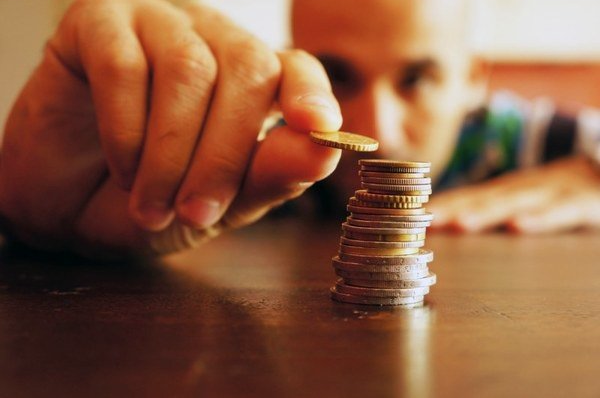 Громадяни, які мають намір займатися підприємництвом без створення юридичної особи, подають для реєстрації такі документи:

► реєстраційну картку встановленого зразка (яка одночасно є заявою про державну реєстрацію);

► копію довідки про присвоєння ідентифікаційного номера фізичної особи — платника податків та інших обов’язкових платежів;

► документ, що засвідчує внесення плати за державну реєстрацію (для фізичних осіб 1,5 неоподатковуваного мінімуму доходів громадян, на сьогодні – 34 грн.);

► копію документа про освіту або кваліфікацію, необхідну для здійснення окремих видів діяльності (лише щодо окремих видів діяльності);

► дві фотокартки документального формату.

! Для державної реєстрації документи подаються заявником особисто реєстратору й додатково пред'являється паспорт.
Реєстрація селянських (фермерських) господарств (СФГ)
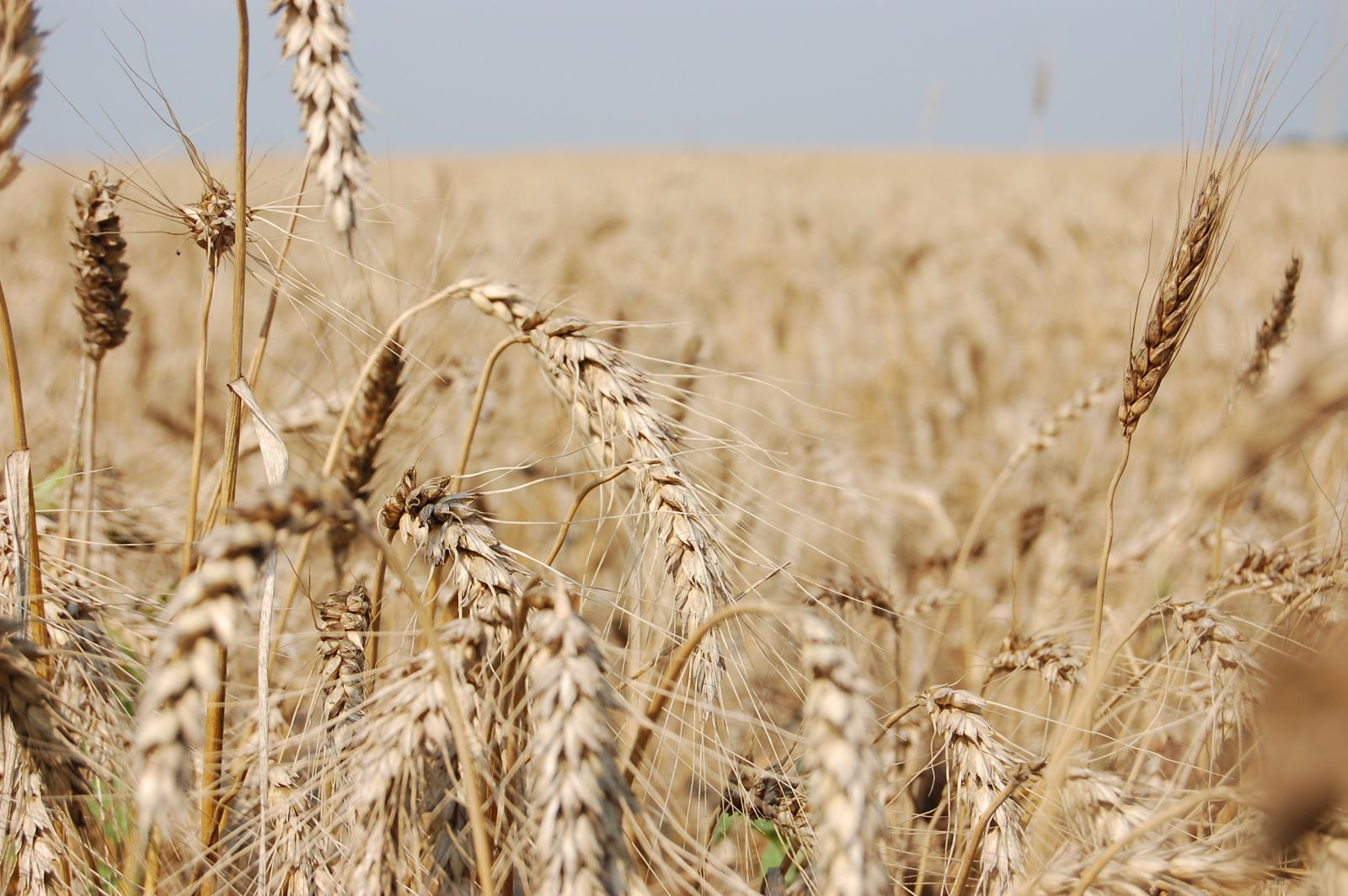 Реєстрація селянських (фермерських) господарств здійснюється на загальних підставах. Для реєстрації необхідно подати:


► заяву про реєстрацію встановленого зразка;

► реєстраційну картку;

► список осіб, що створюють СФГ;

► дві фотокартки документального формату;

► документ, що засвідчує сплату реєстраційного збору.



! Важливою особливістю реєстрації СФГ є те, що їхніми засновниками можуть бути виключно громадяни України, а одним із задекларованих у статуті видів діяльності має бути «виробництво сільськогосподарської продукції».
Післяреєстраційне оформлення суб’єкта підприємницької діяльності
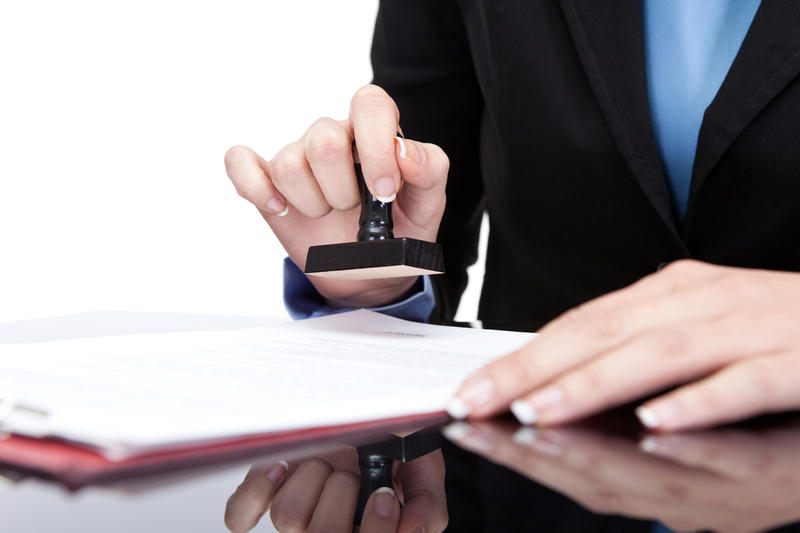 Післяреєстраційне оформлення підприємства передбачає виконання таких дій: 

► постановка на облік в управлінні статистики;

► постановка на облік у районній податковій інспекції;

► постановка на облік у відділенні пенсійного фонду;

► постановка на облік у центрі зайнятості;

► реєстрація платником податку на додану вартість (ПДВ);

► отримання дозволу на виготовлення печатки і кутового штампа;

► відкриття рахунків у банківських установах;

► повідомлення податковій інспекції реквізитів відкритих рахунків;

► реєстрація в обласному управлінні експлуатації автомобільних шляхів.

! Оформлення постійно змінюється, тому з ним потрібно ознайомитися ще до початку реєстрації підприємства і визначити перелік документів, копій, довідок, які для цього необхідні.
Ліцензування підприємницької діяльності
Для отримання ліцензії суб’єкт підприємництва подає органу, який уповноважений видавати ліцензію, заяву встановленого зразка, в якій зазначаються: 

► відомості про заявника (фізичні особи — прізвище, ім’я, по батькові, паспортні дані, місце проживання, ідентифікаційний номер; юридичні особи — назва, місце розташування, організаційно-правова форма, банківські реквізити, ідентифікаційний код);
► вид діяльності, на який передбачається отримати ліцензію;
► рівень виконання ліцензійних умов;
► заявлений термін дії ліцензії.

До заяви додають такі документи:

а) фізичні особи.
► копію документів, що засвідчують рівень освіти та кваліфікації, необхідних для здійснення певного виду діяльності;
► документ про внесення плати за ліцензію (подається після отримання принципової згоди на видачу ліцензії);
► копію свідоцтва про державну реєстрацію.

б) юридичні особи.
► копію свідоцтва про державну реєстрацію;
► документ про внесення плати за ліцензію (подається після отримання принципової згоди на видачу ліцензії);
► копії установчих документів (у статуті зазначаються види діяльності, що ліцензуються).

! Ліцензія видається конкретному суб’єкту підприємницької діяльності і не може бути передана іншому суб’єкту. У разі втрати ліцензії дублікат не видається. При перереєстрації або реорганізації підприємства дія ліцензії не поширюється на нове підприємство.
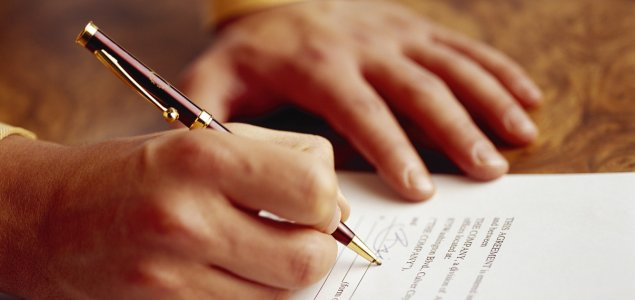 Ліквідація та санація підприємницьких структур
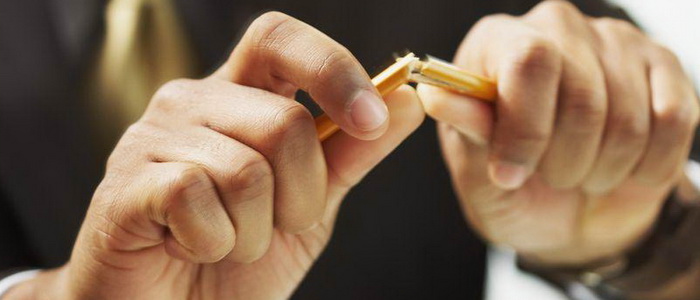 Припинення підприємницької діяльності: реорганізація або ліквідація підприємства

Підприємство реорганізовується у разі:
► злиття підприємства з іншим з утворенням нового;
► приєднання одного підприємства до іншого;
► поділу підприємства на кілька;
► виділення нового підприємства зі складу іншого;
► перетворення одного підприємства на інше.

Найчастіше реорганізація відбувається виділенням з великих підприємницьких структур дрібніших. Часті випадки злиття або приєднання фінансово слабких підприємств до більш потужних.
При реорганізації підприємства його права та зобов’язання (обов’язки) переходять до правонаступника.


Ліквідація підприємства відбувається: 
► за ініціативою засновників (власників, співвласників);
► за рішенням суду або арбітражного суду;
► після досягнення мети, поставленої перед його створенням;
► після закінчення терміну, на який створювалося підприємство;
► за рішенням вищого органу управління господарського товариства;
► за рішенням інших уповноважених законом органів управління у разі грубого і систематичного порушення вимог закону та установчих документів.


Крім ліквідації за рішенням суду всі інші варіанти вважаються добровільною ліквідацією.
Частою підставою ліквідації підприємства в судовому порядку є вимога банківських установ щодо визнання його банкрутом.
Банкрутство та санація підприємницьких структур
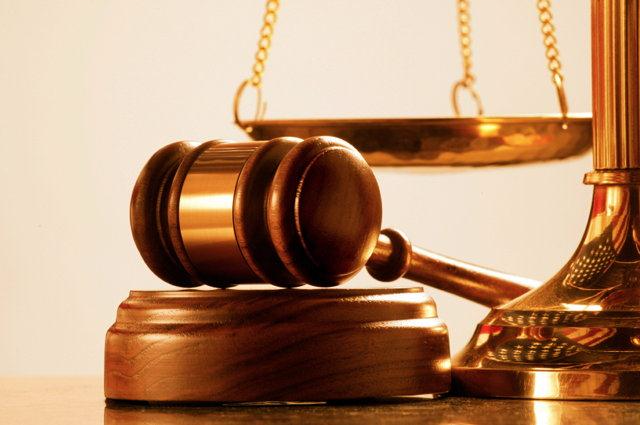 Банкрутство — встановлена законом процедура примусового задоволення претензій кредиторів, які не можуть бути задоволені юридичною особою у встановлені законом терміни з огляду на брак грошових засобів та ліквідних активів.

Процедура банкрутства складається з таких кроків:
А.  Подання зацікавленою особою заяви в арбітражний суд.
Б.  Прийняття арбітражним судом ухвали про порушення справи щодо банкрутства.
B.  Попереднє засідання арбітражного суду у справі про банкрутство.
Г.   Виявлення кредиторів та можливих санаторів.
Д.  Скликання зборів та створення комітету кредиторів.
Є.  Прийняття арбітражним судом рішення про визнання підприємства банкрутом.
Ж. Створення ліквідаційної комісії і передача їй управління підприємством.
З.   Розгляд і затвердження ліквідаційного балансу, ліквідація підприємства.

Санація — система спеціальних заходів та прийомів поліпшення показників роботи, оздоровлення фінансового стану підприємства. Санацію часто проводять на вимогу кредиторів з тим, щоб уникнути банкрутства. За згоди кредиторів на санацію та наявності санатора процедура банкрутства не застосовується.

Основними прийомами санації є:
► призначення зовнішнього керівництва;
► розроблення санаційного плану (бізнес-плану);
► реалізація санаційного плану.

Для з’ясування причин кризового стану підприємства проводять комплексний загальний аналіз виробничої, комерційної та фінансової діяльності; аналіз менеджменту, діяльності персоналу та інших чинників, вплив яких на кризовий стан виявлено.